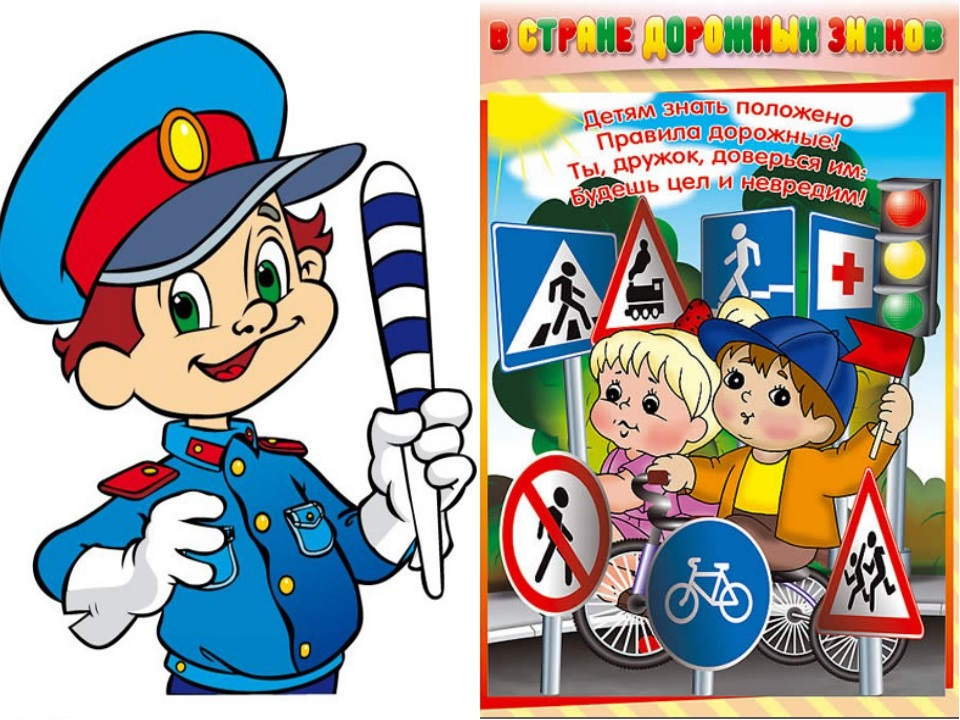 МАДОУ Зайковский детский сад №4
Фотоотчет
«Безопасность дорожного движения»
п.Зайково 2020г.
Развлечение 
«Красный. Желтый. зеленый»
(средняя группа)
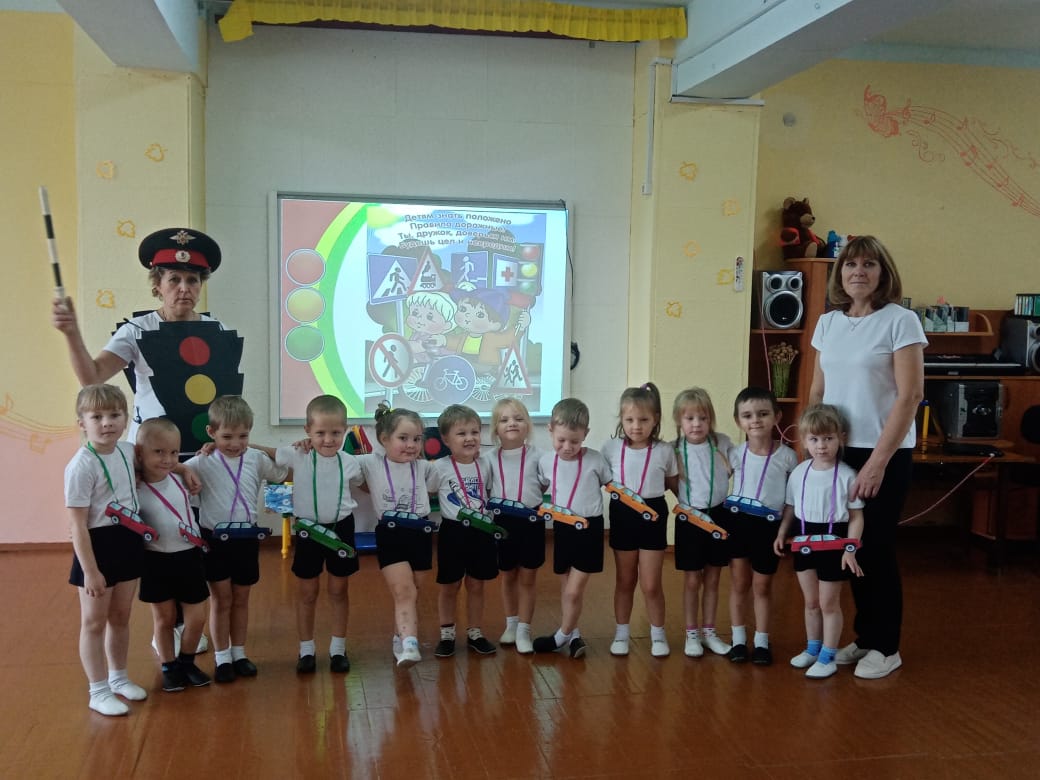 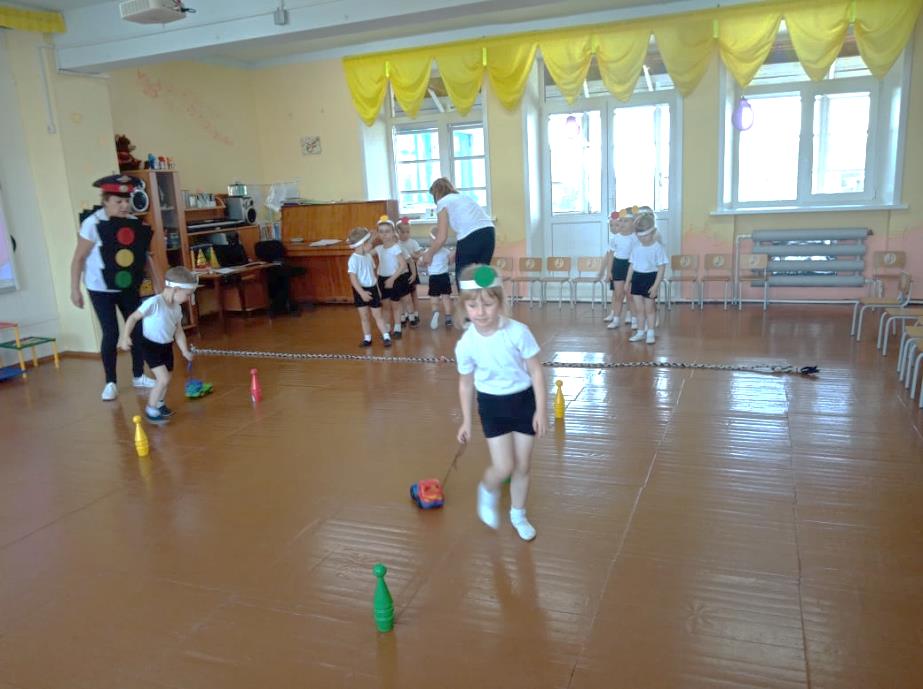 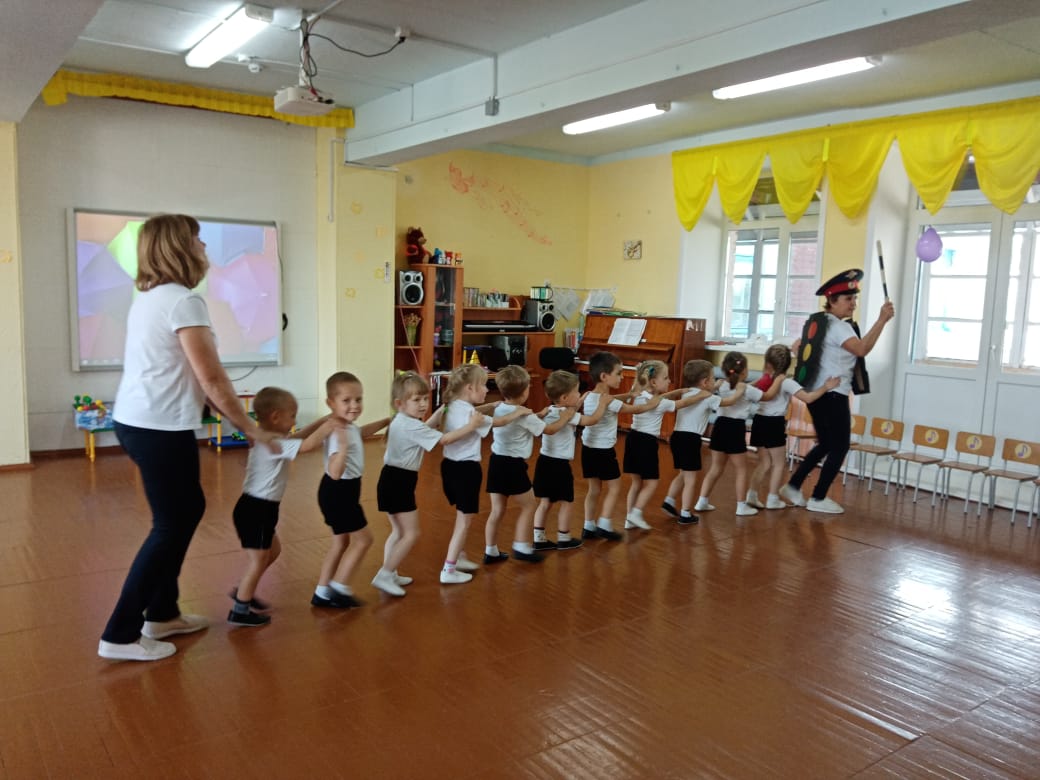 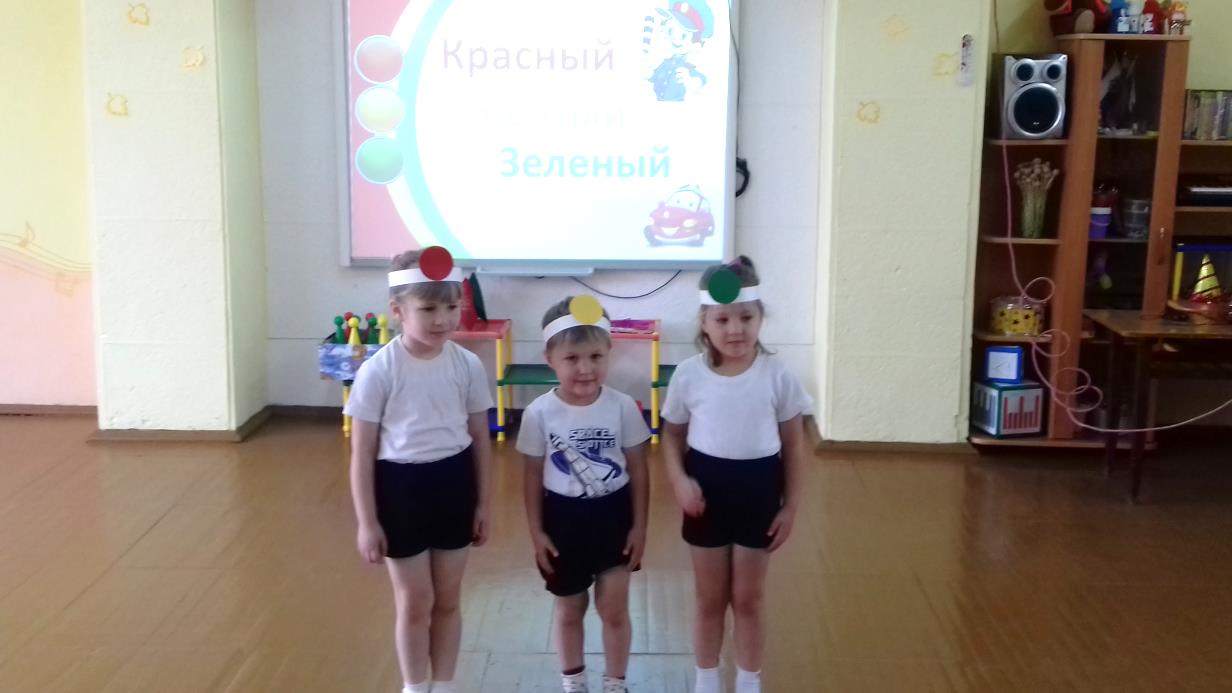 Развлечение 
«Красный. Желтый. зеленый»
(средняя группа)
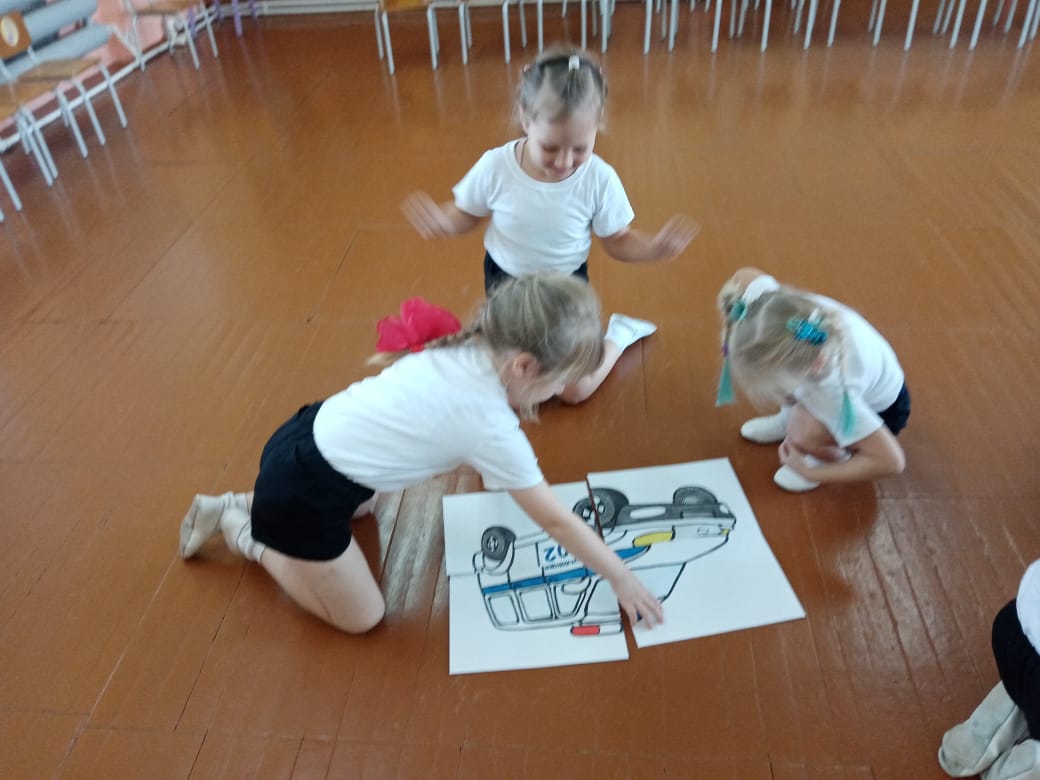 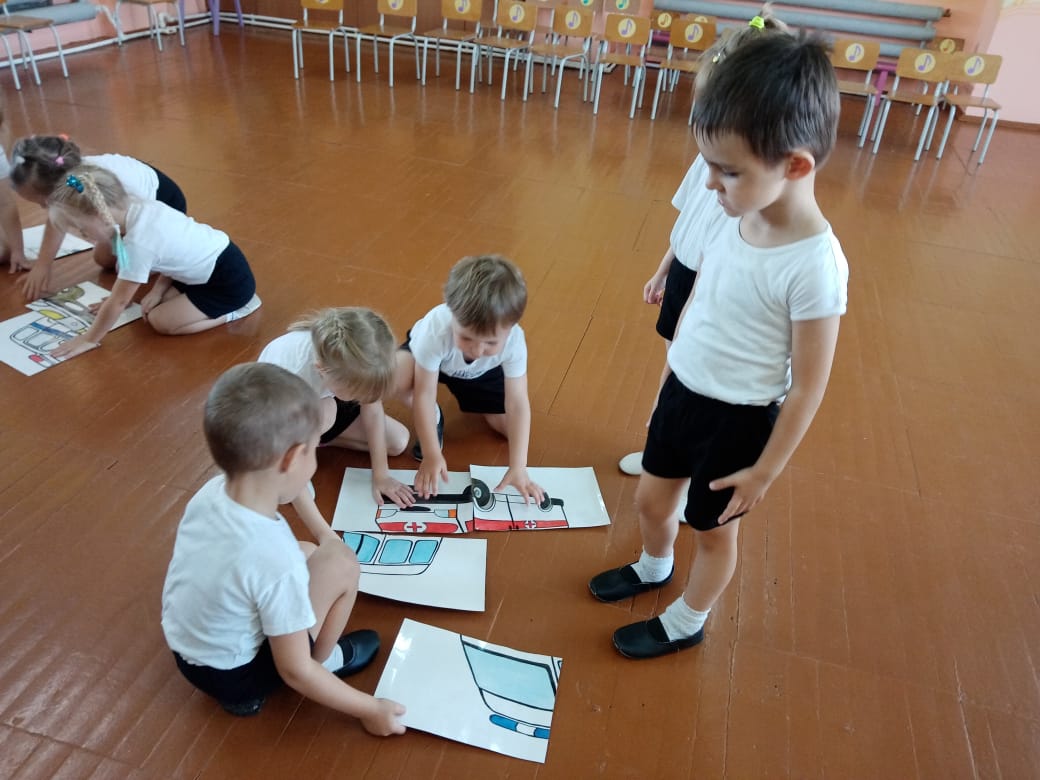 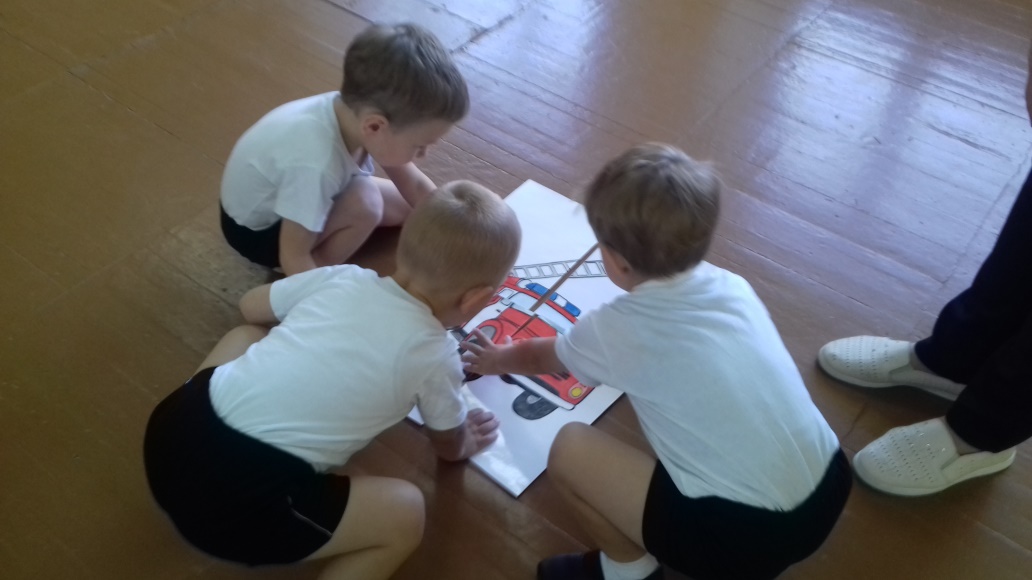 Развлечение 
«В стране дорожных знаков»
(подготовительная группа)
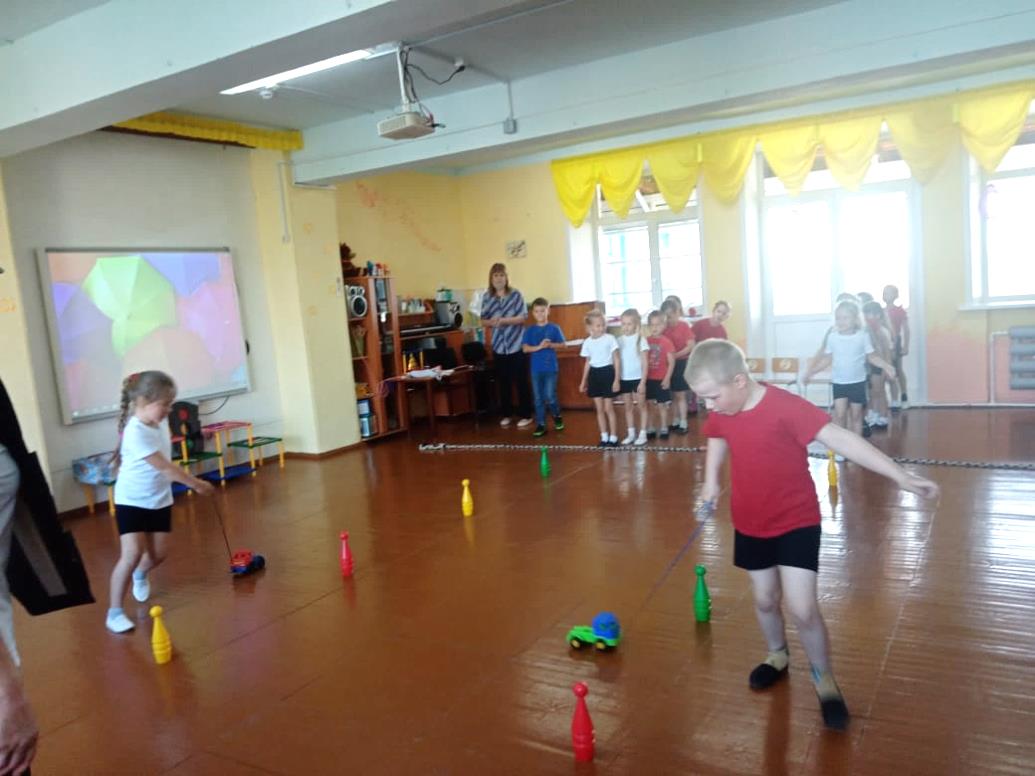 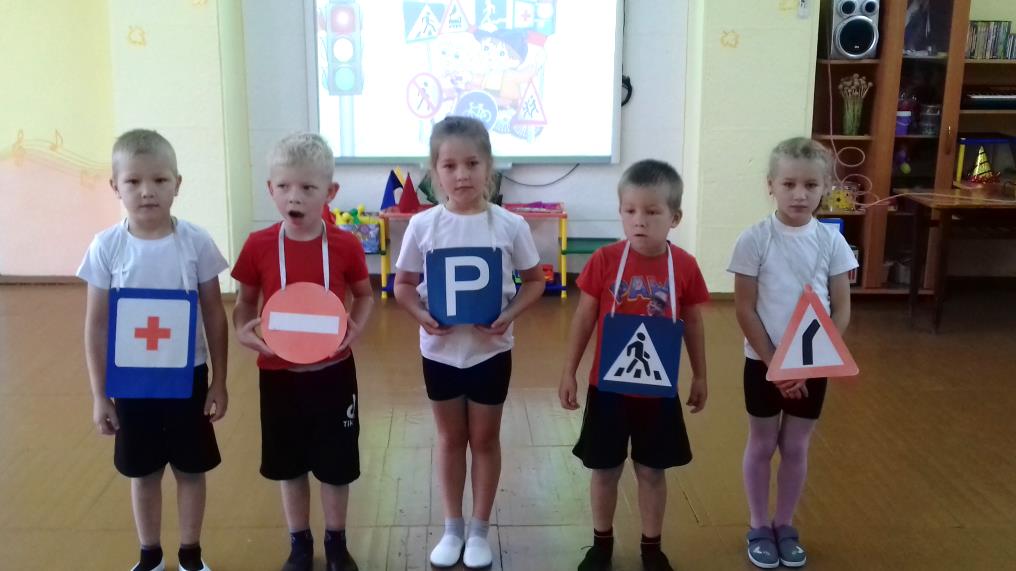 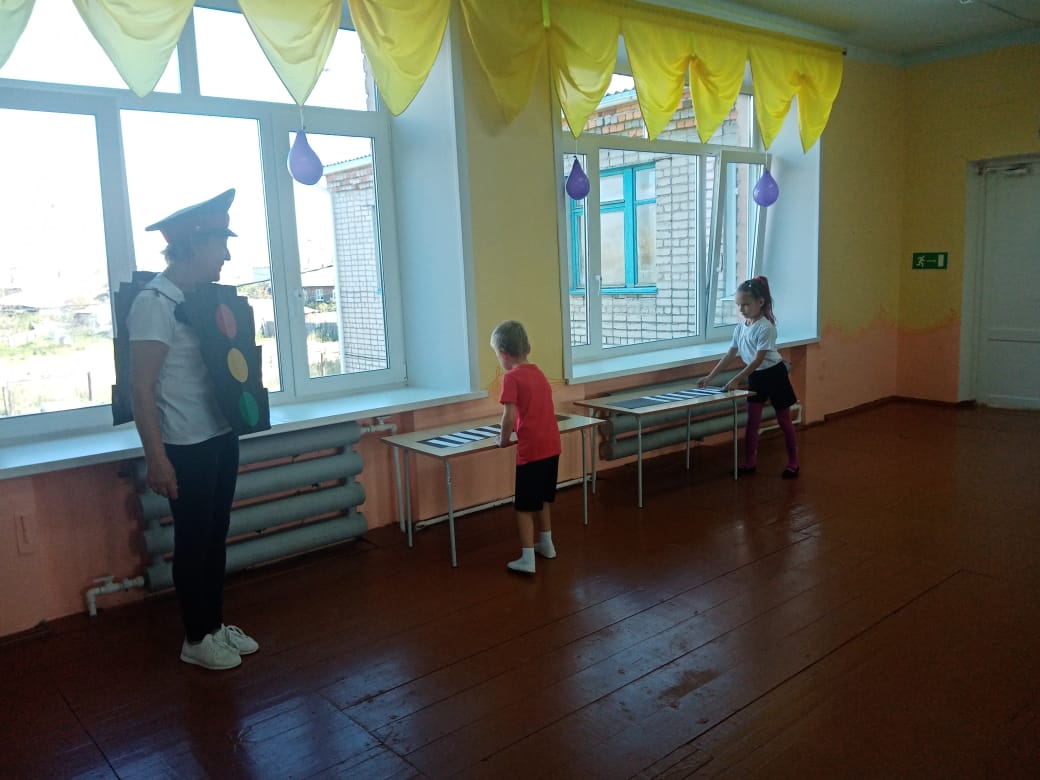 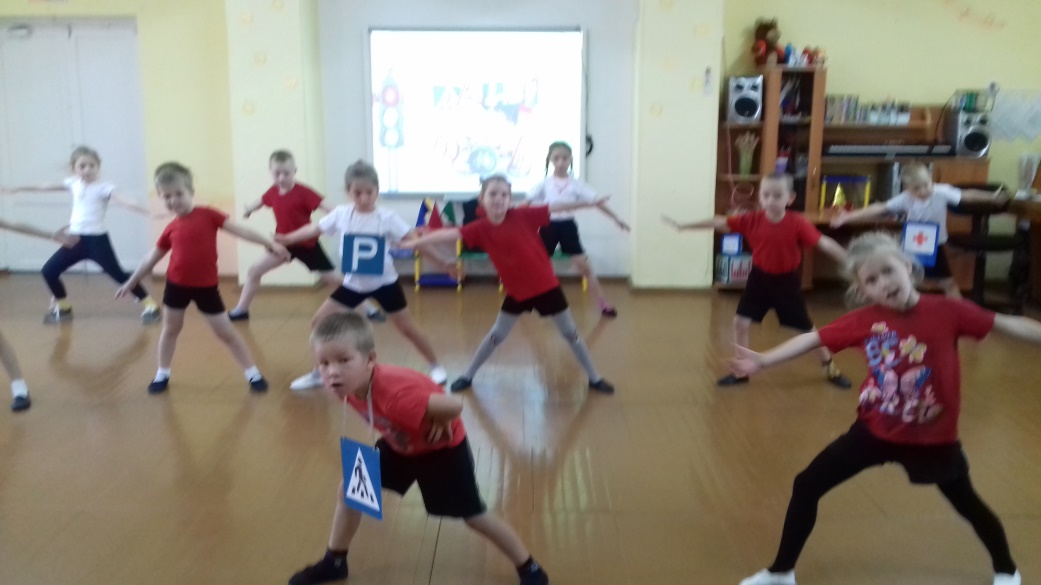 Развлечение 
«В стране дорожных знаков»
(подготовительная группа)
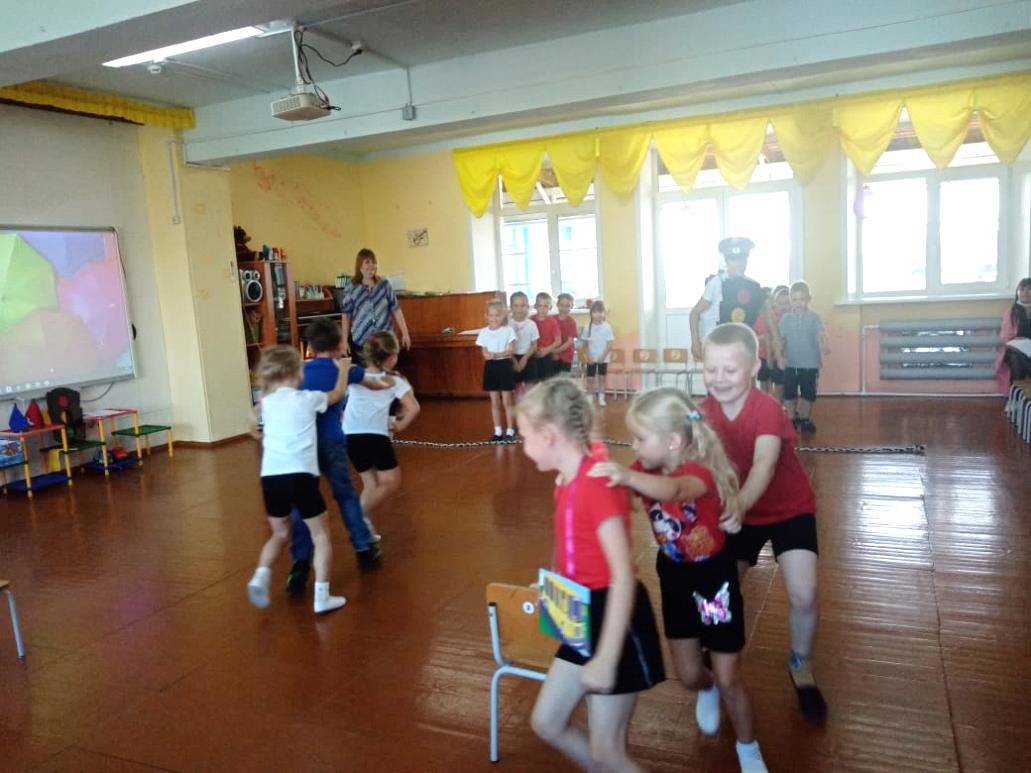 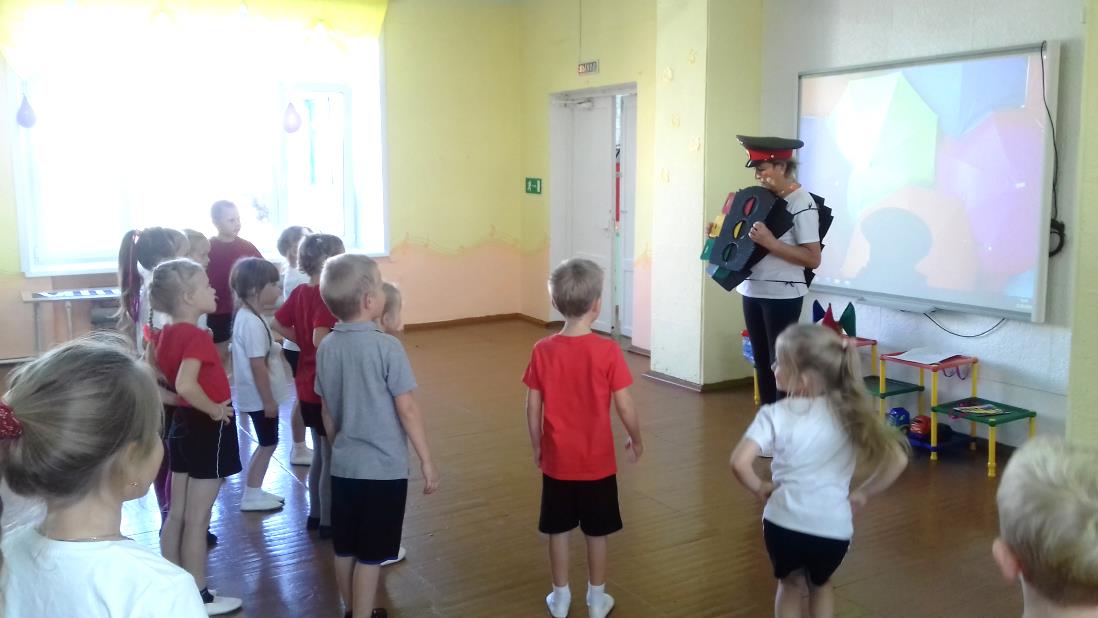 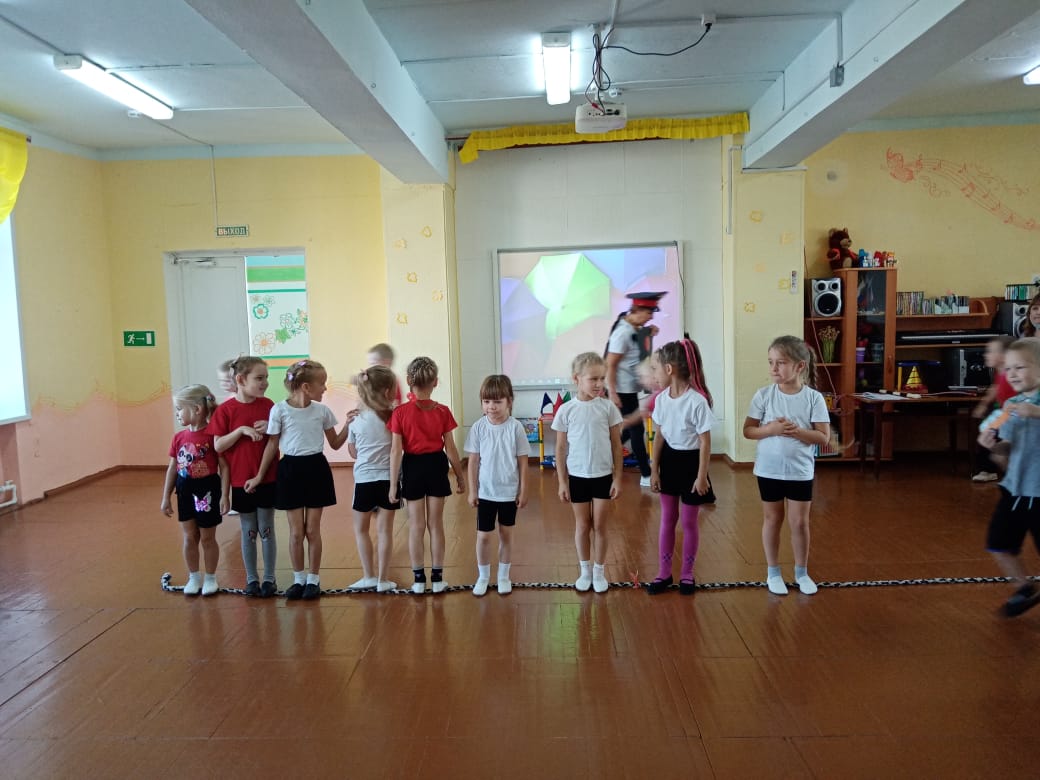 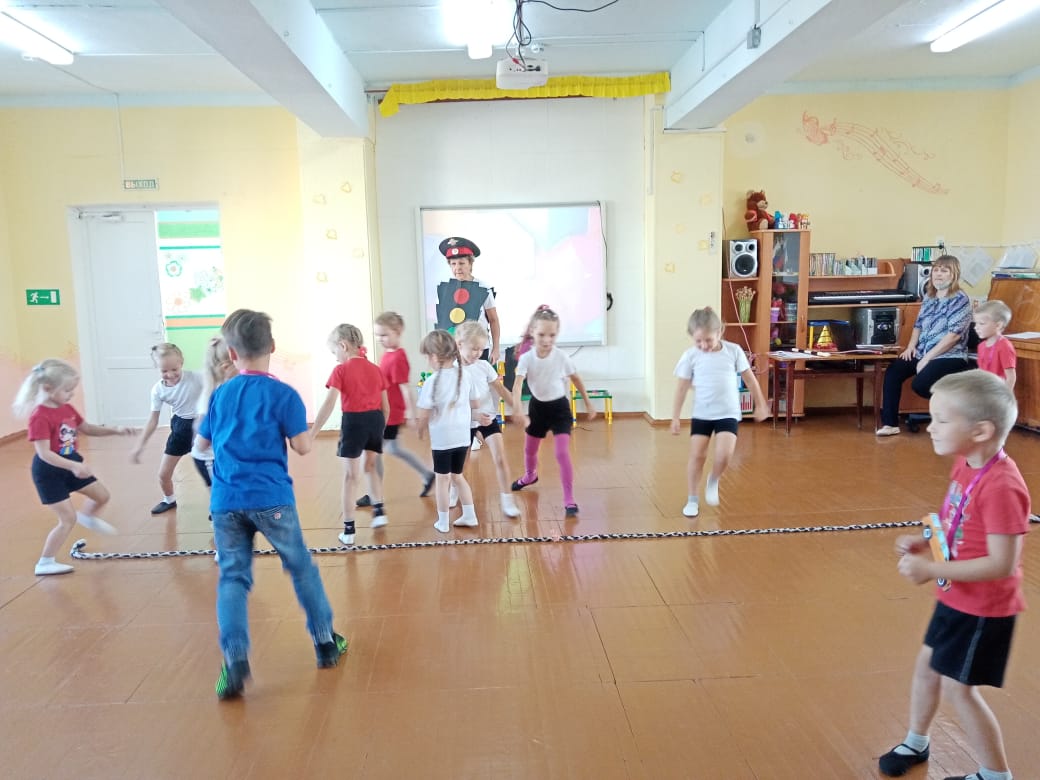 Развлечение 
«В стране дорожных знаков»
(старшая группа)
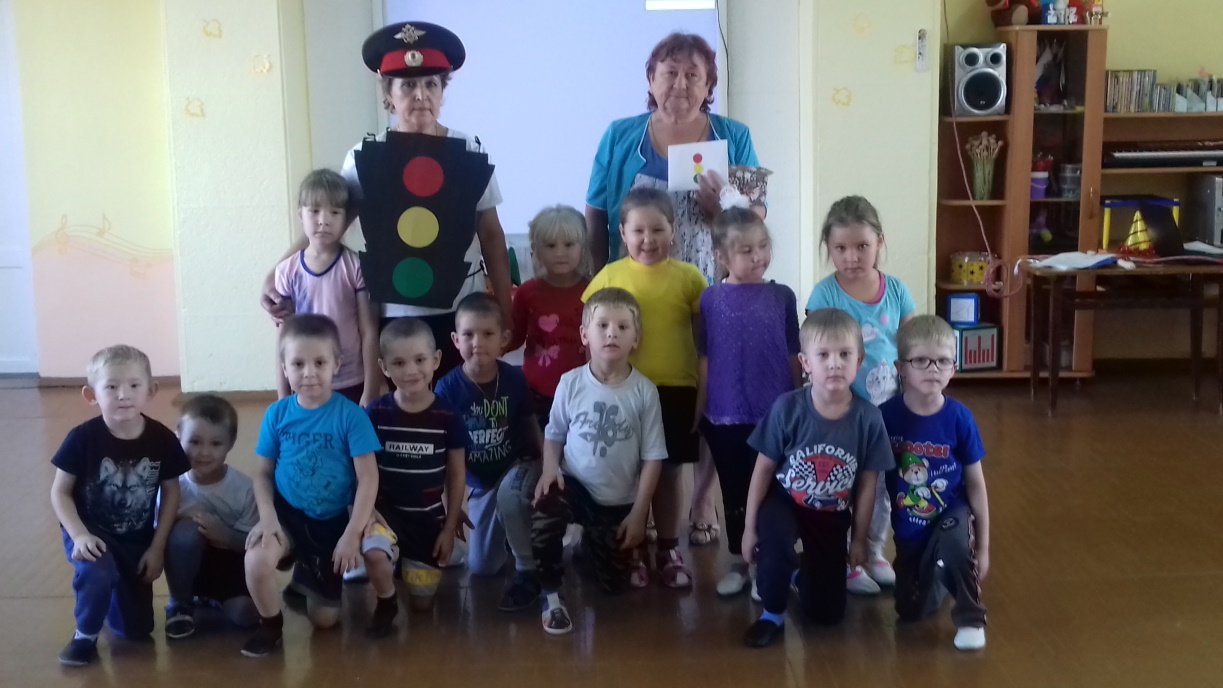 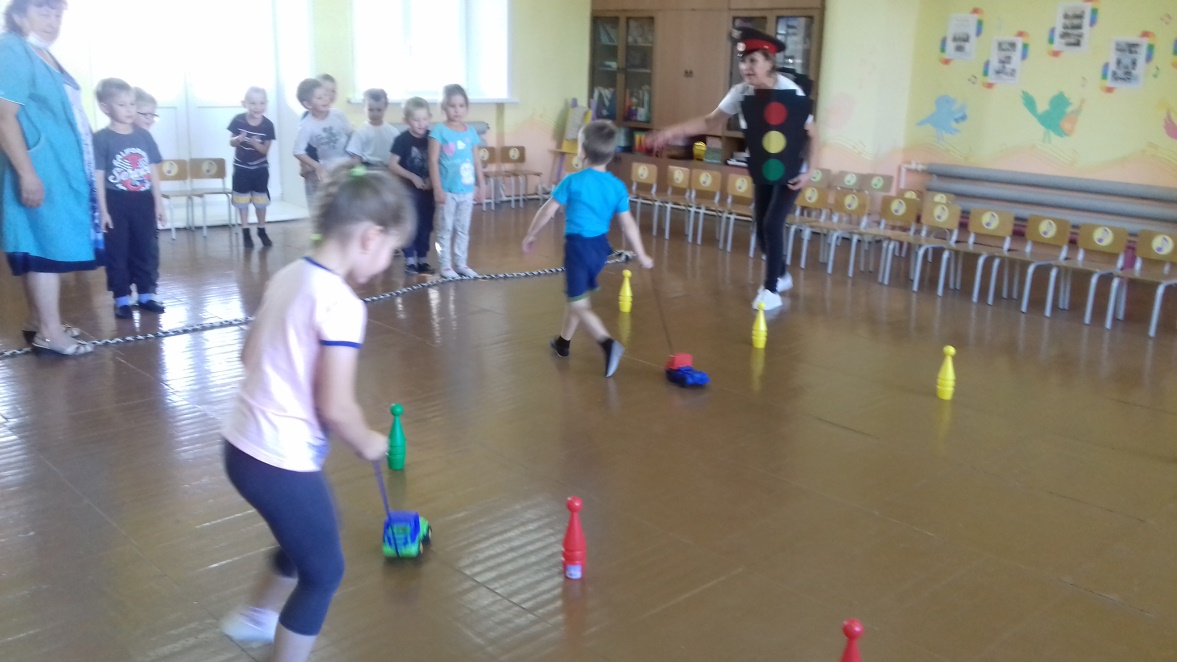 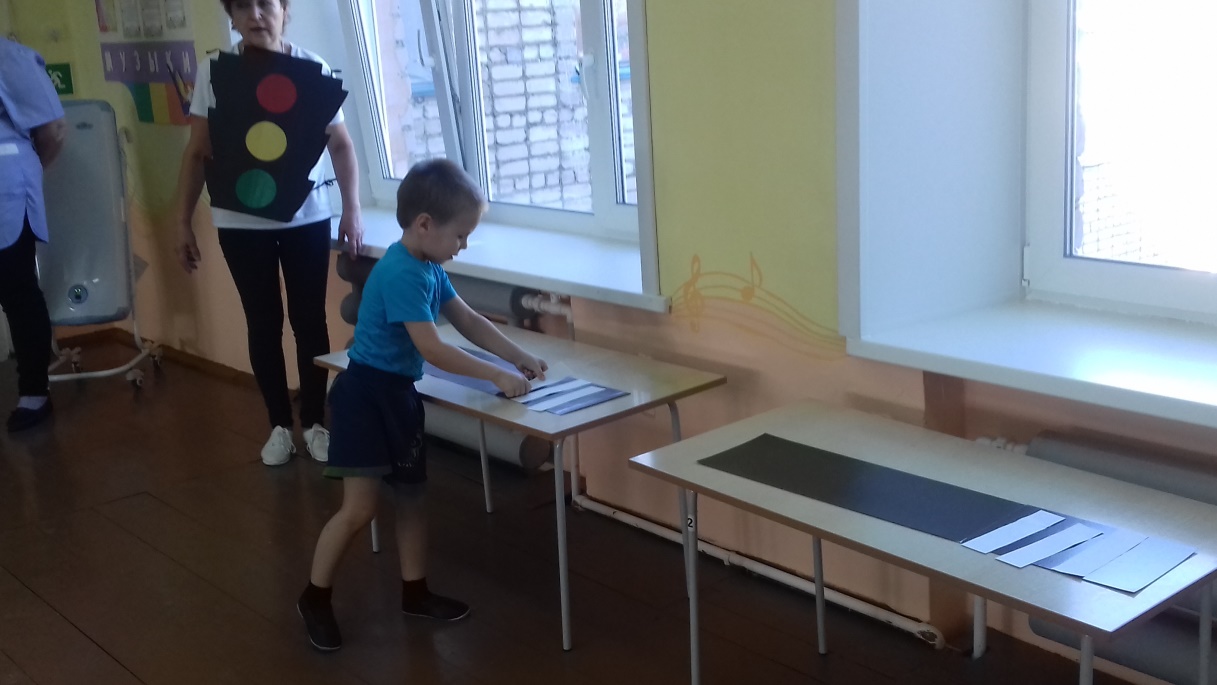 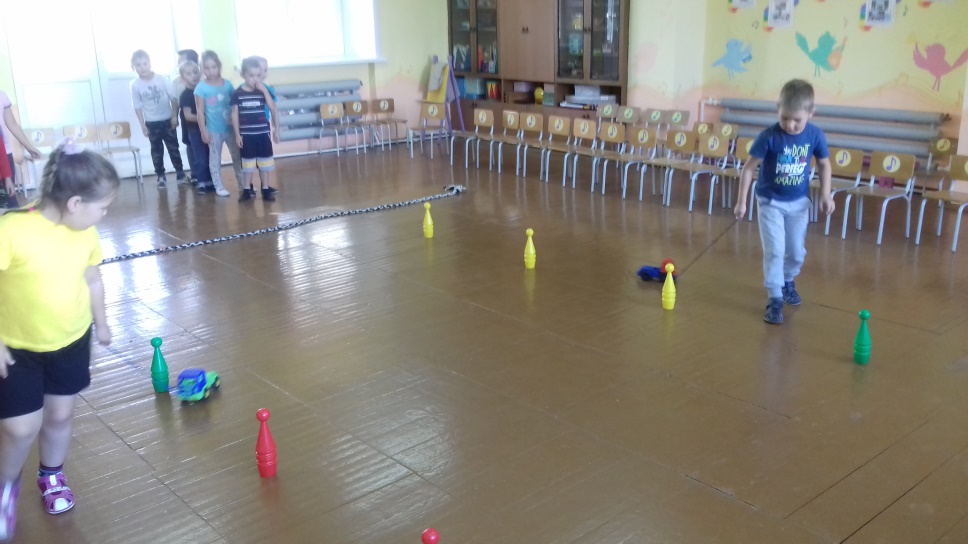 Лепка «Светофор»
(средняя группа)
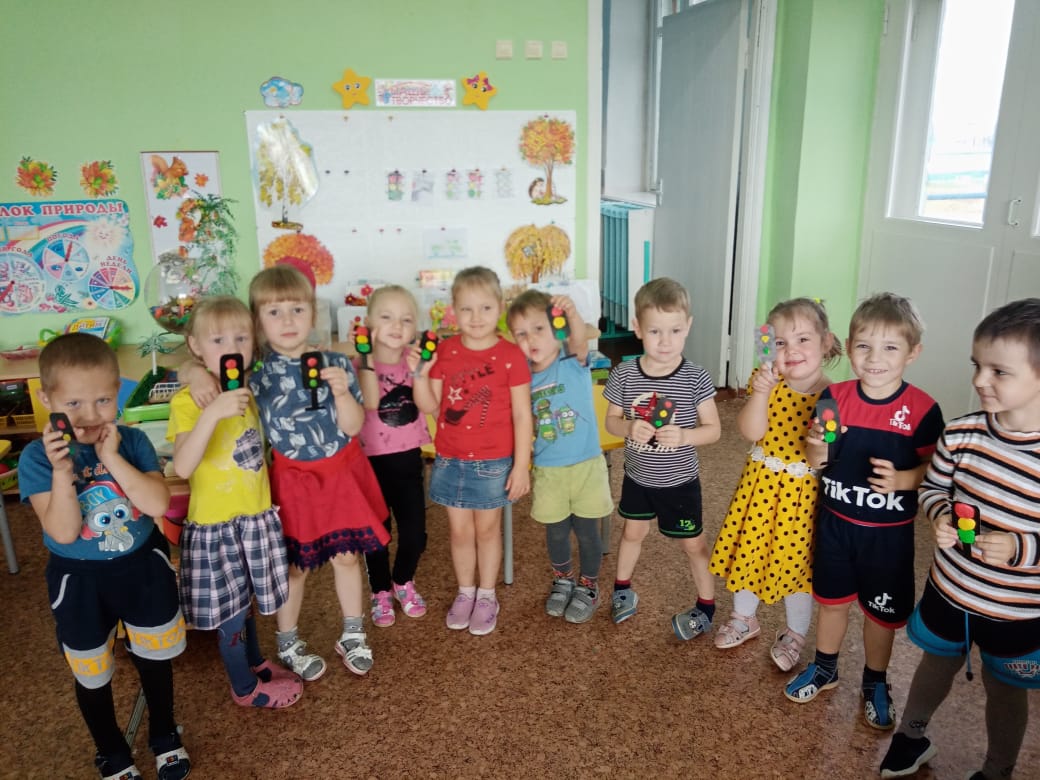 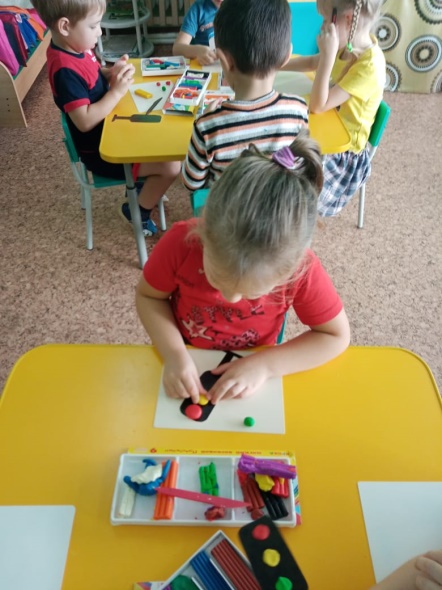 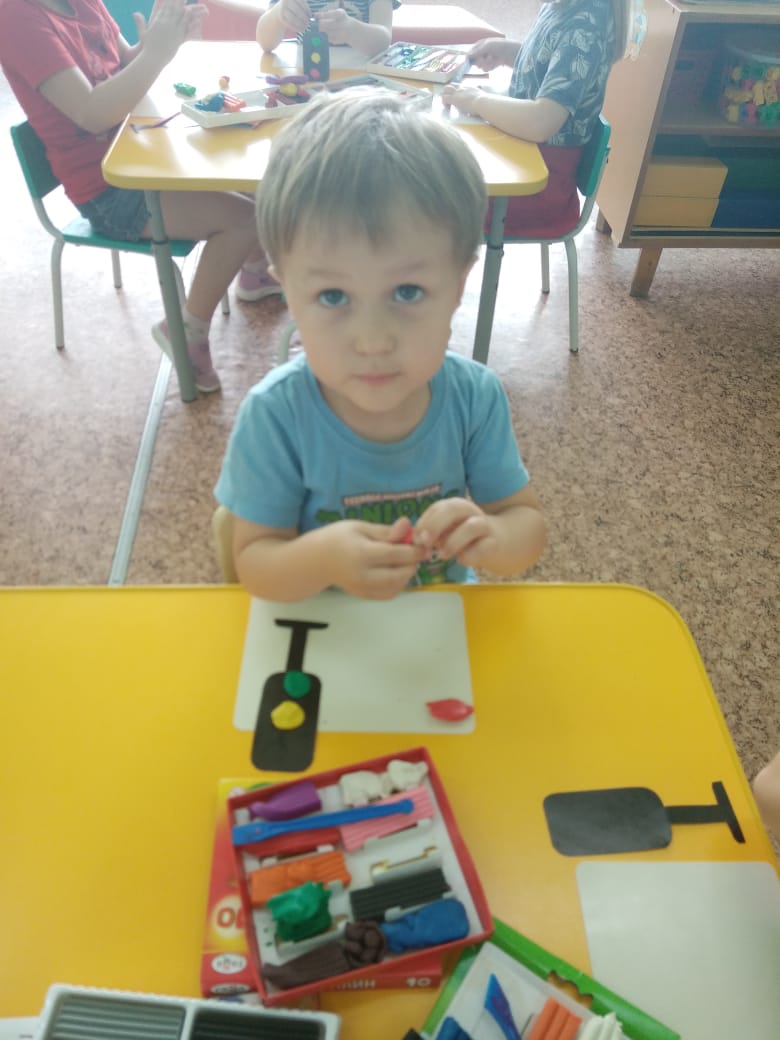 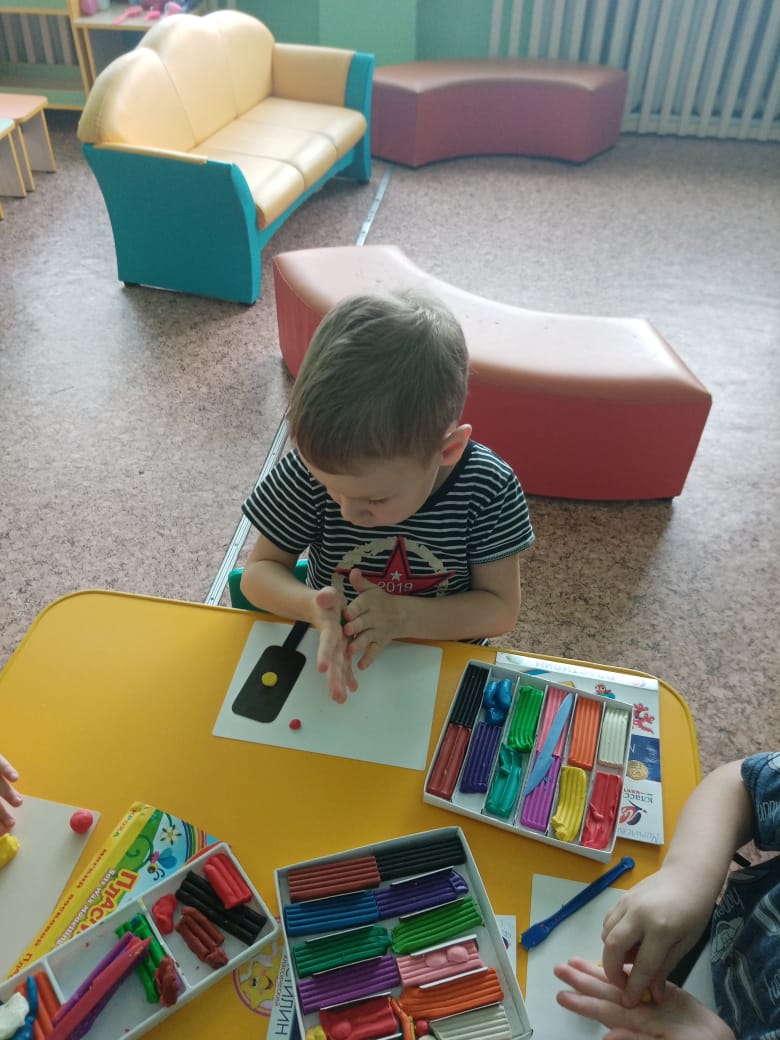 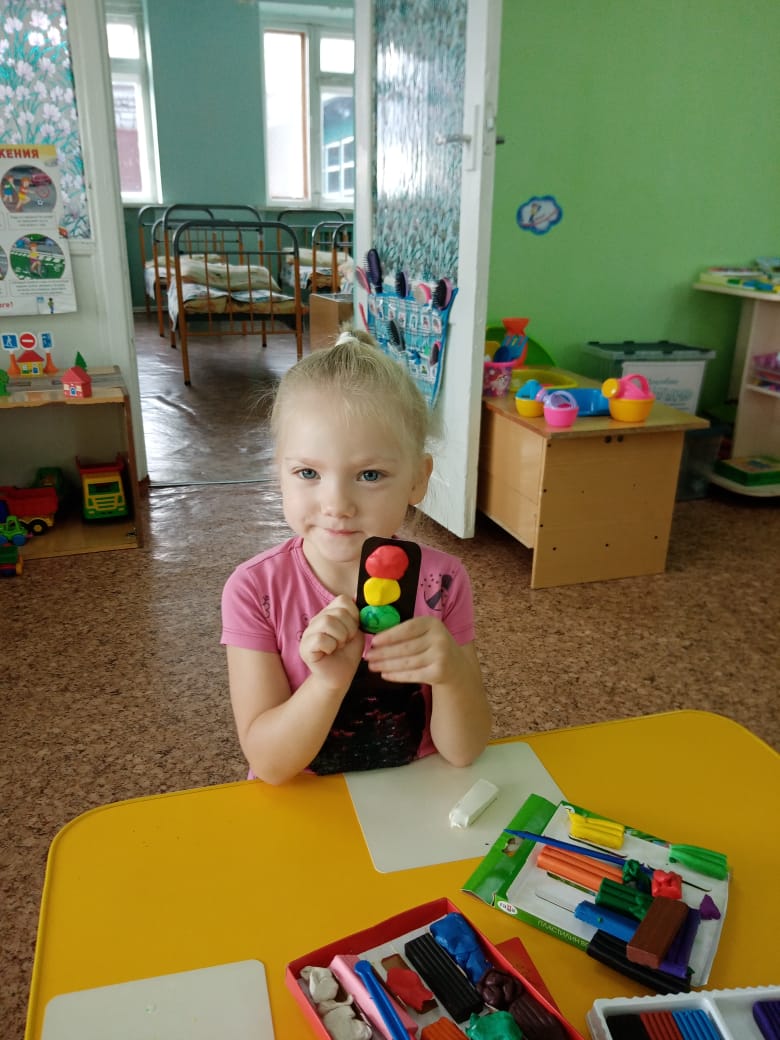 Рисование «Светофор»
(средняя группа)
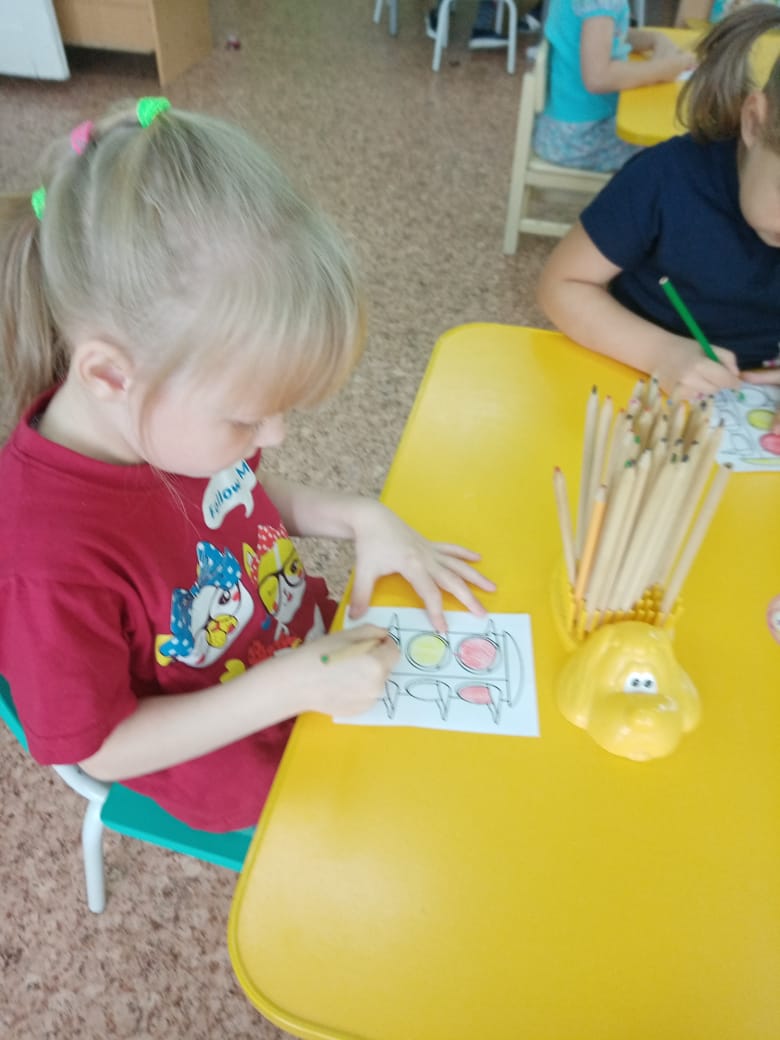 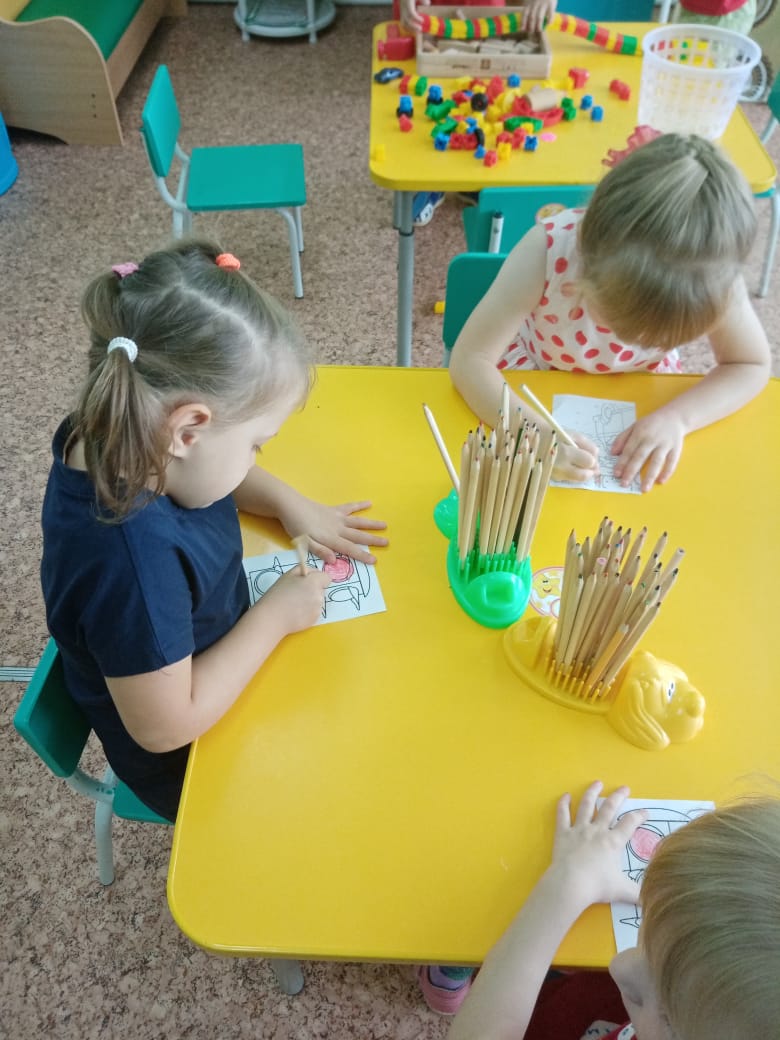 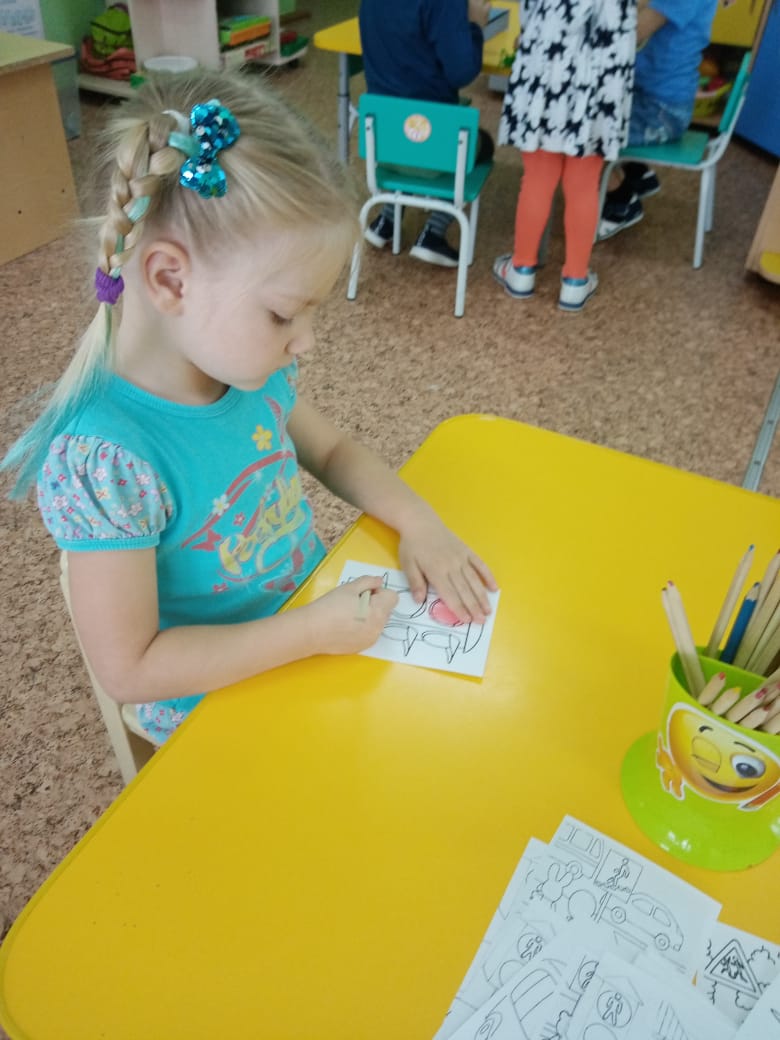 Игры в уголке безопасности дорожного движения
(средняя группа)
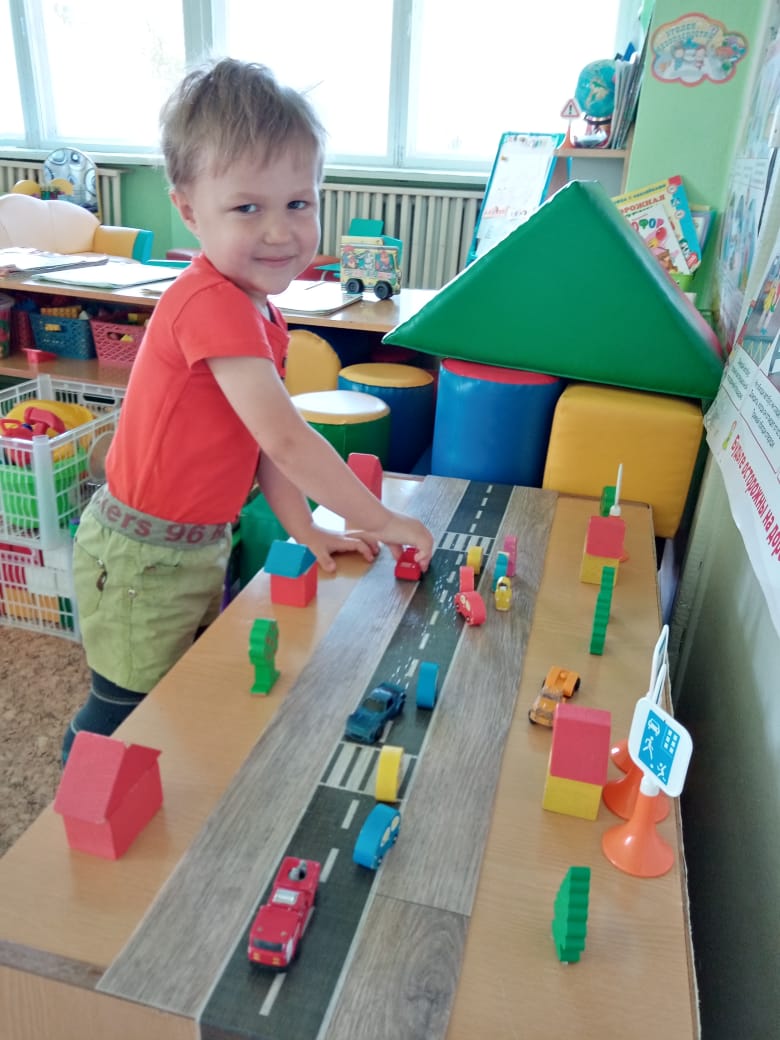 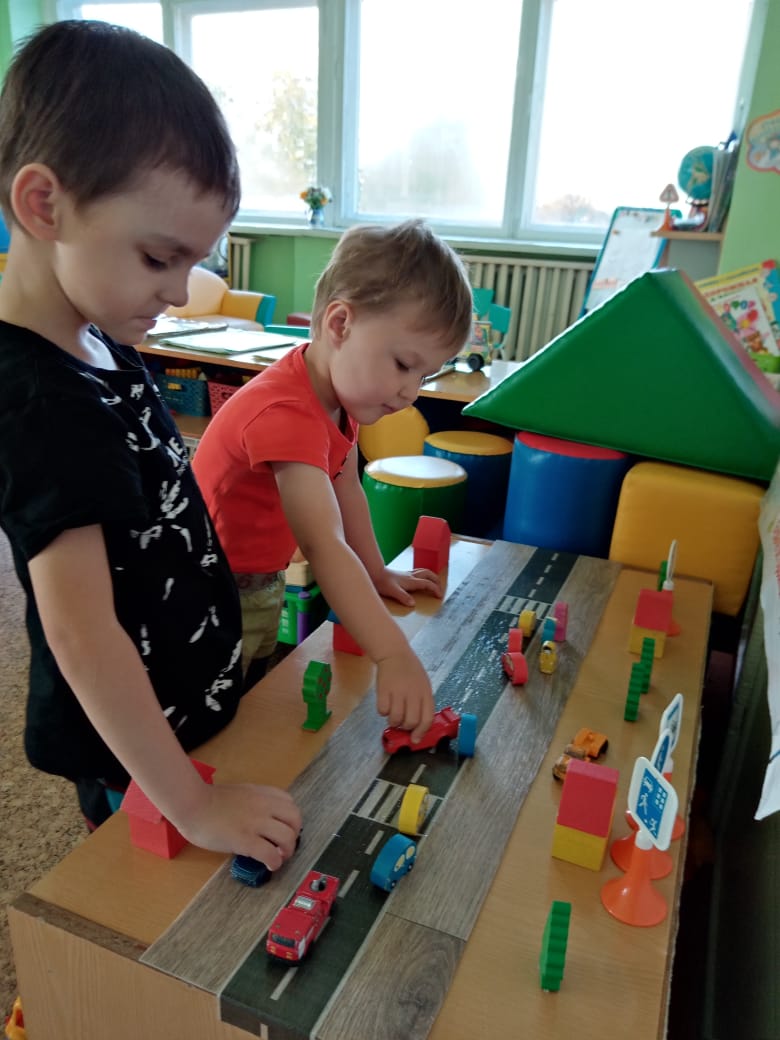 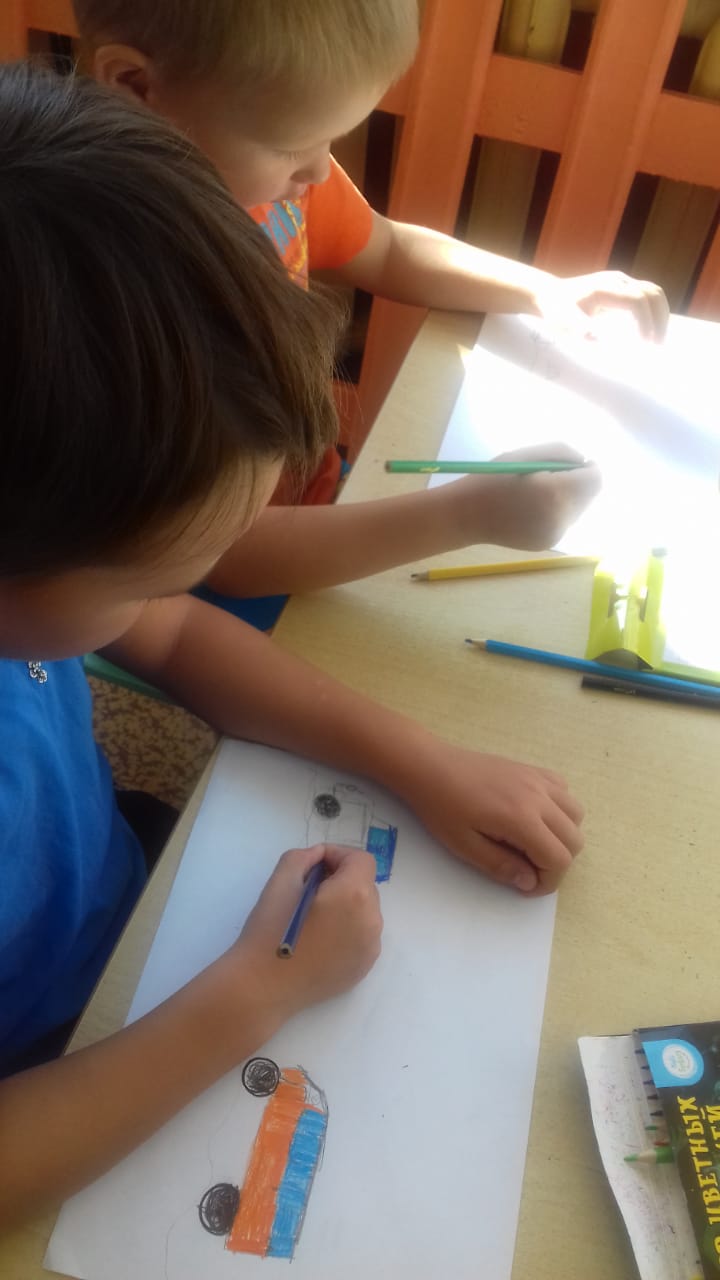 Интегрированное занятие
«Светофор. Зебра. Правила дорожного движения»
(старшая группа)
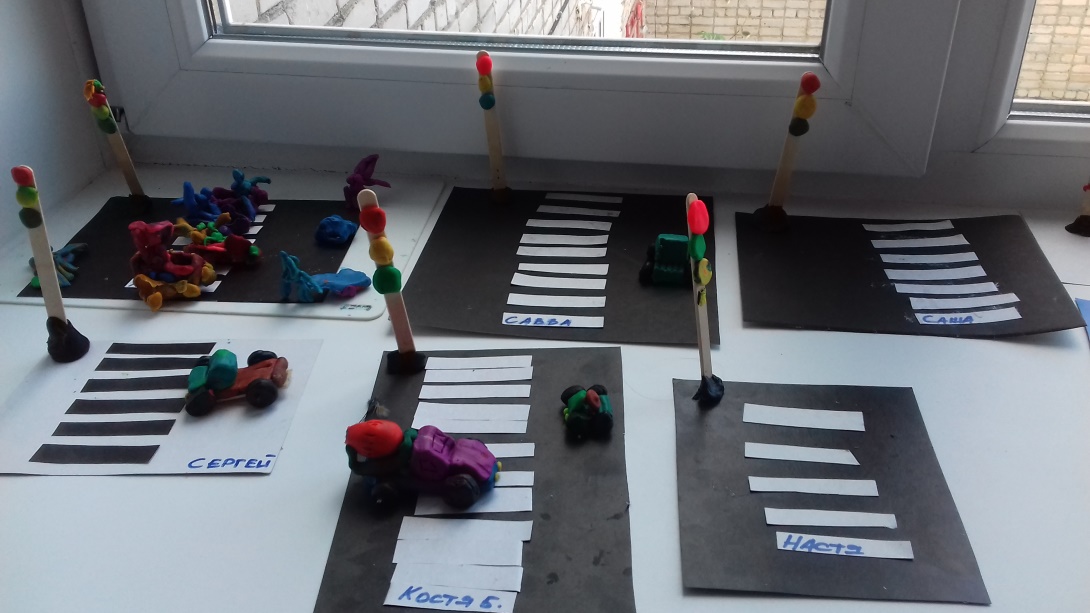 Рисование 
«На чем ездят люди?»
(подготовительная 
группа)
Дидактические и сюжетно-ролевые игры
(подготовительная группа)
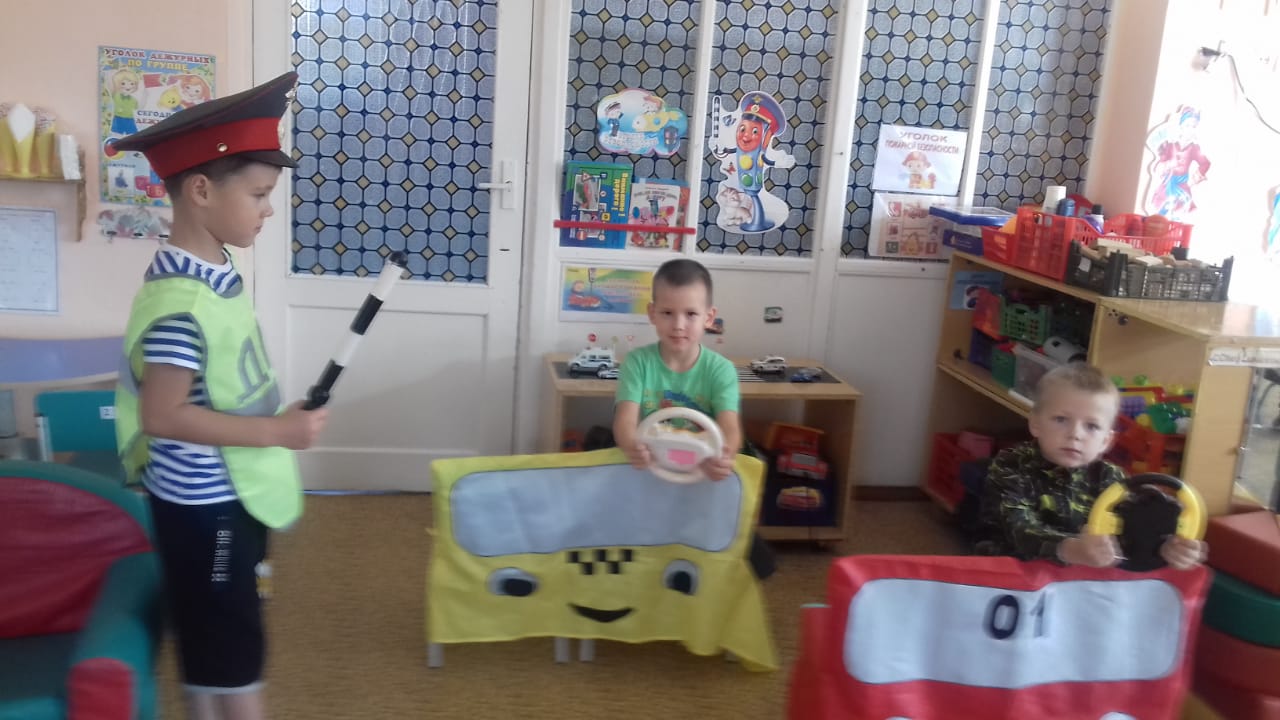 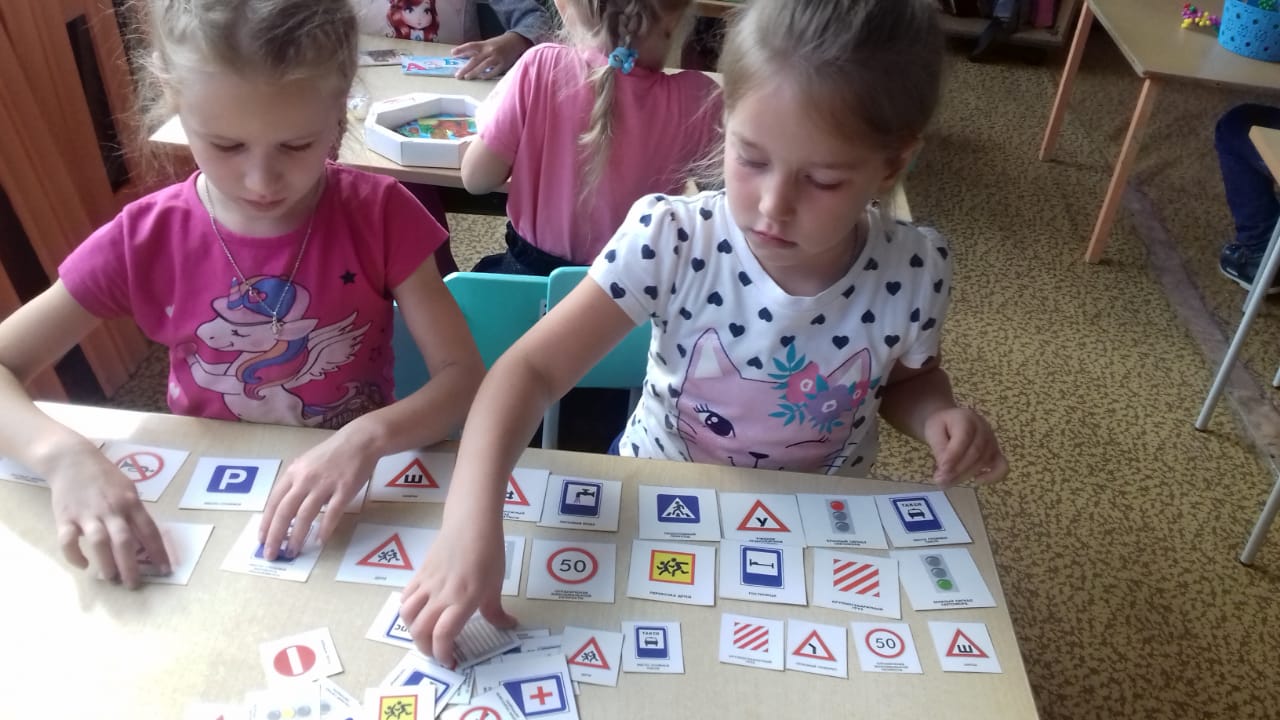 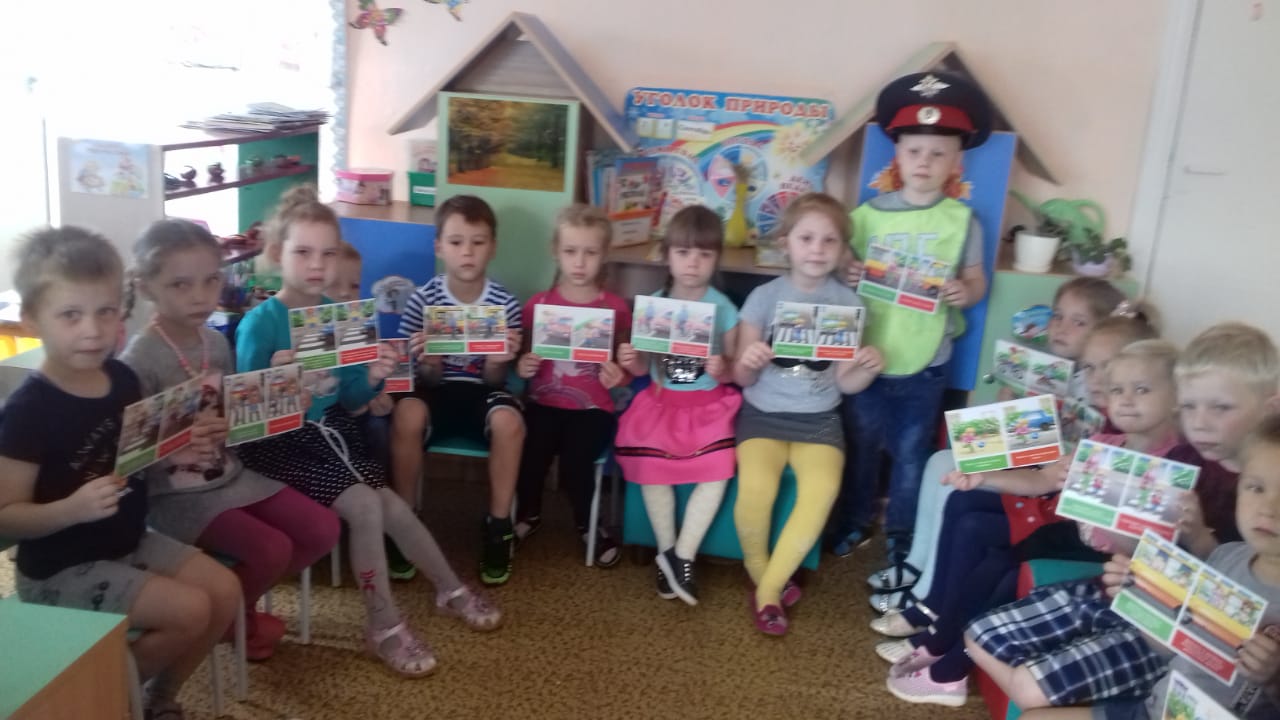 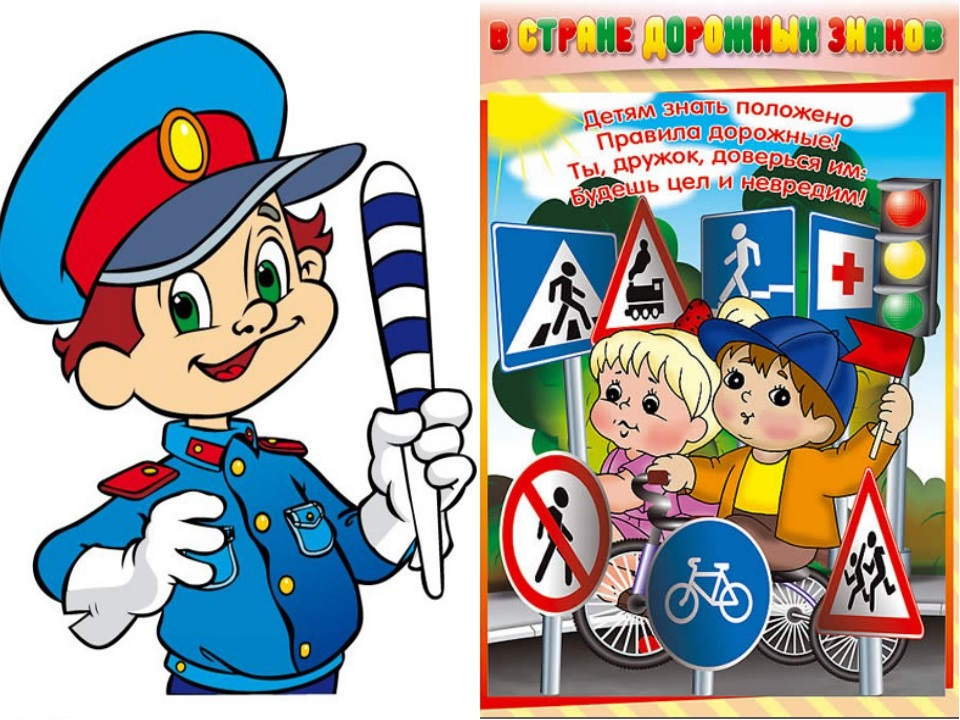 Спасибо 
за внимание!